Итоги  «Неделя растительного мира».
Парамонова Э.А. воспитатель МКДОУ д\с №8.
В течении рабочей недели посвящённой безопасности, дети вместе с родителями беседовали, читали, рассматривали картинки, играли в подвижные и дидактические игры. Рисовали, лепили, конструировали, делали аппликации, гербарий.
Лиза, Кирилл, Софья и Максим  слепили из пластилина заморские фрукты.
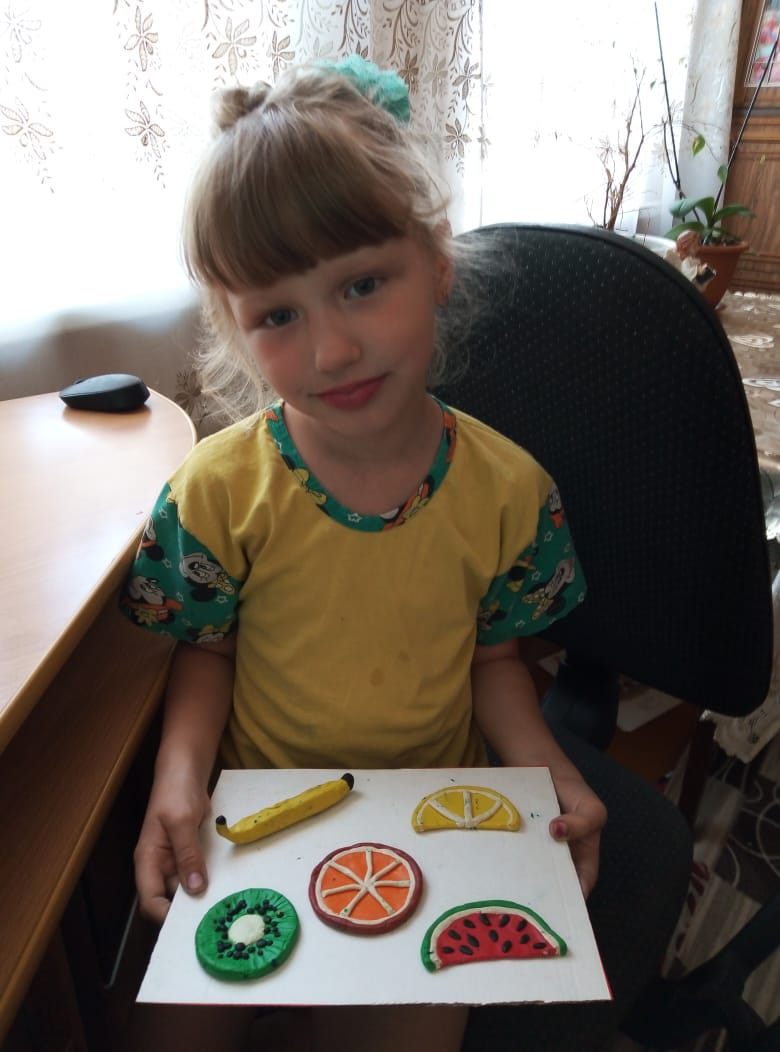 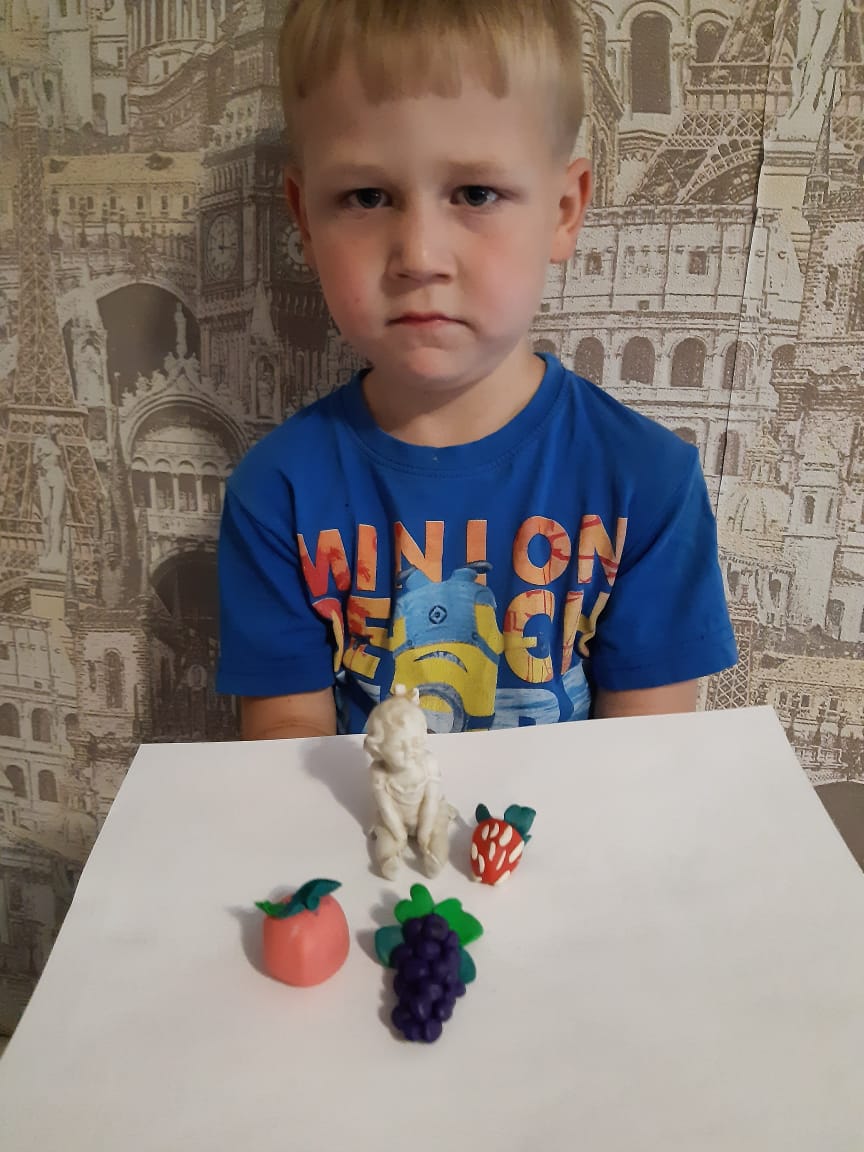 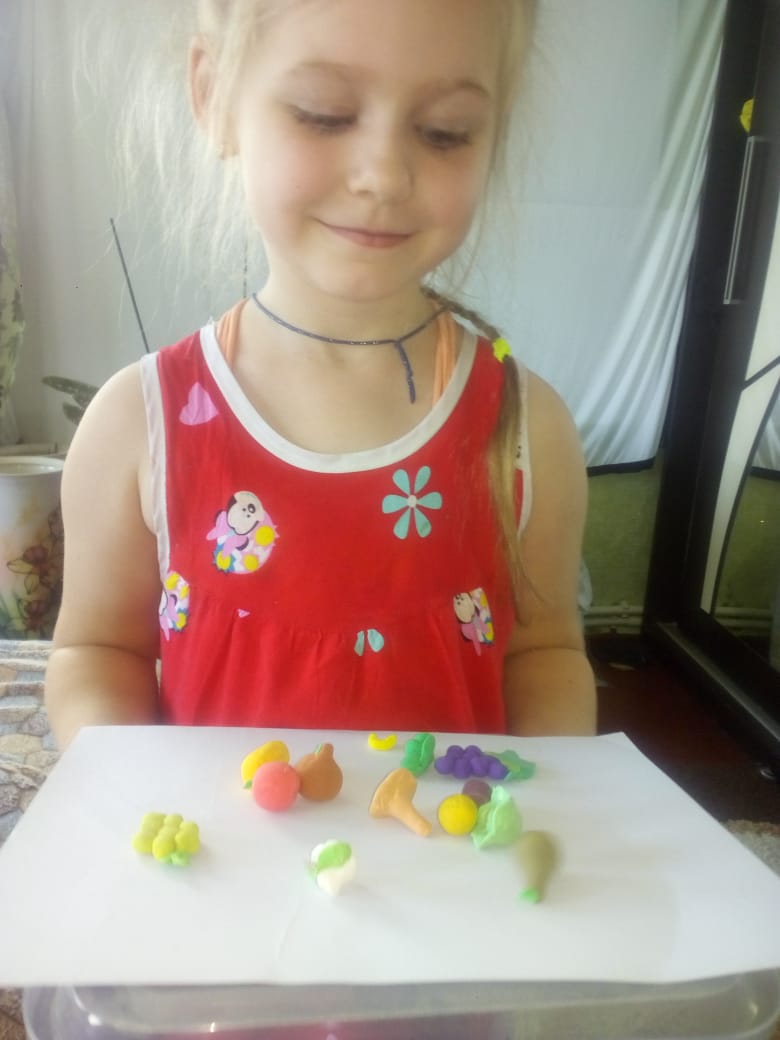 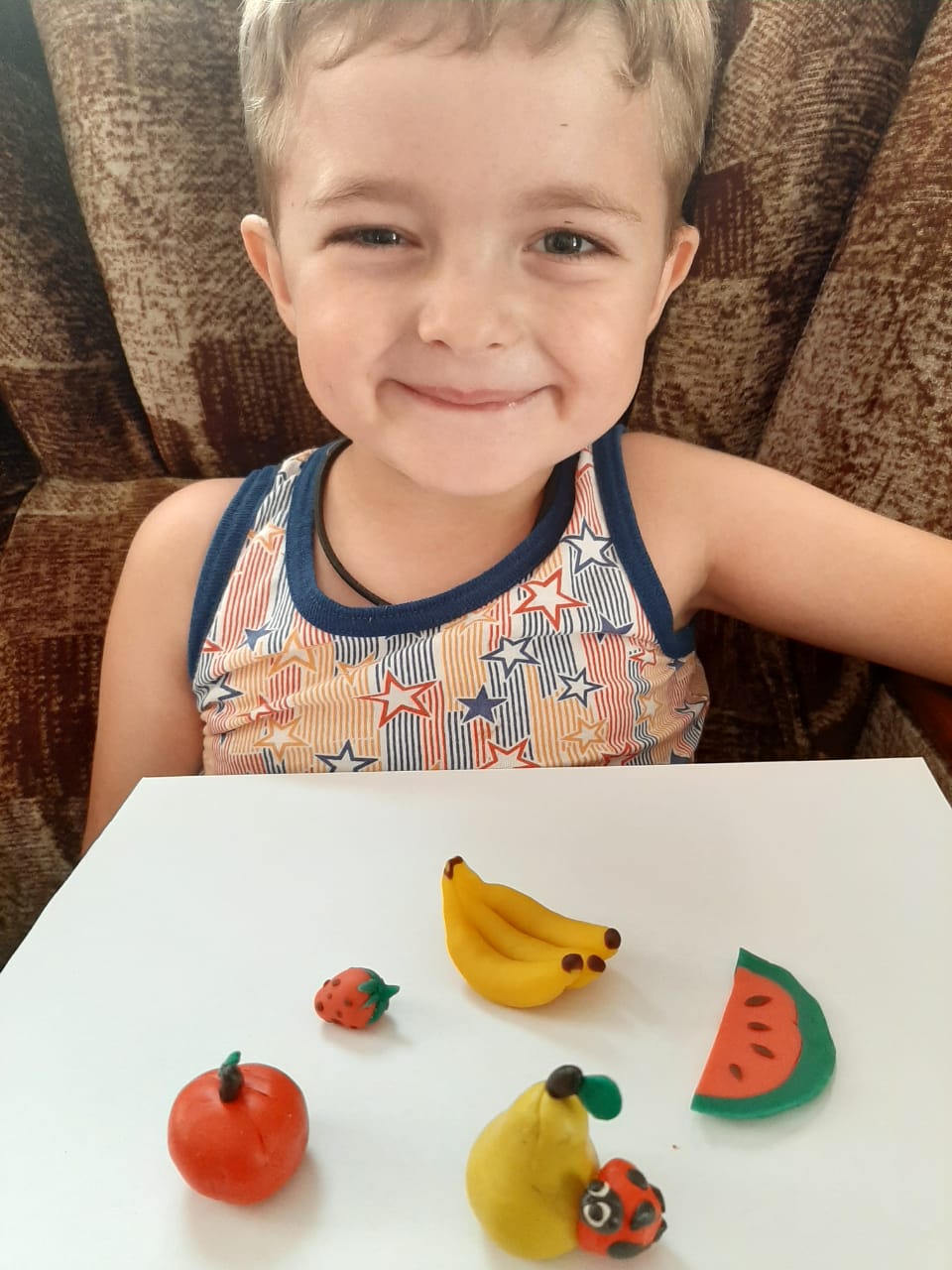 Лиза, Даша и Андрей рисовали радугу и корзину с фруктами.
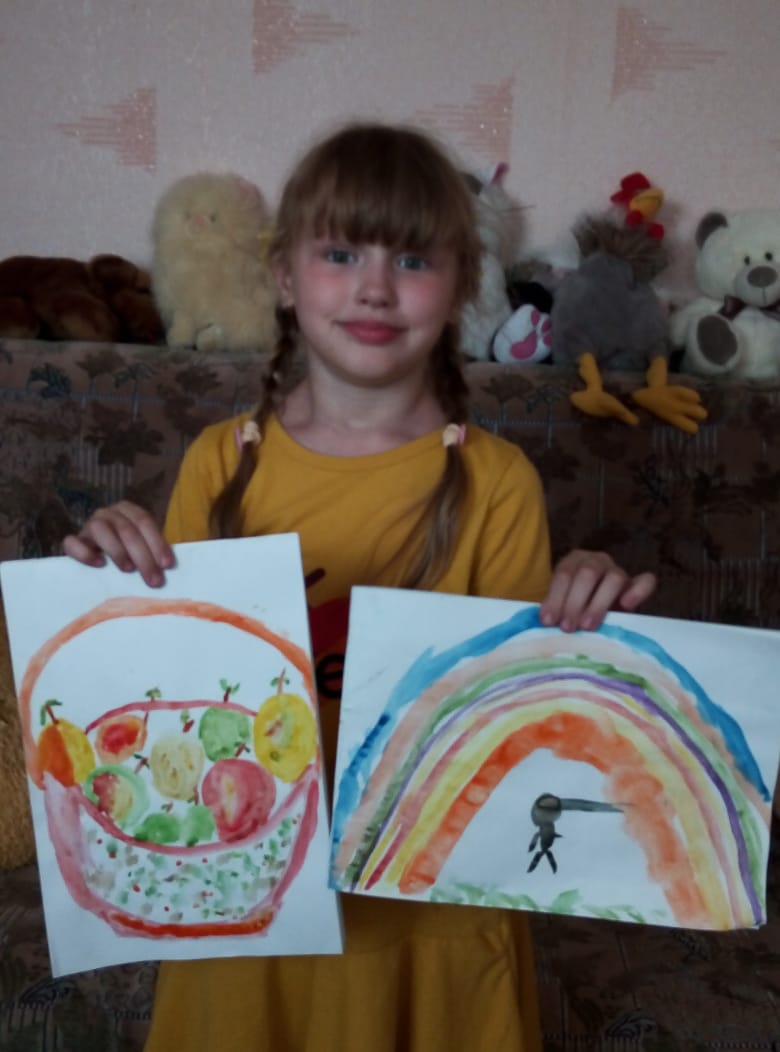 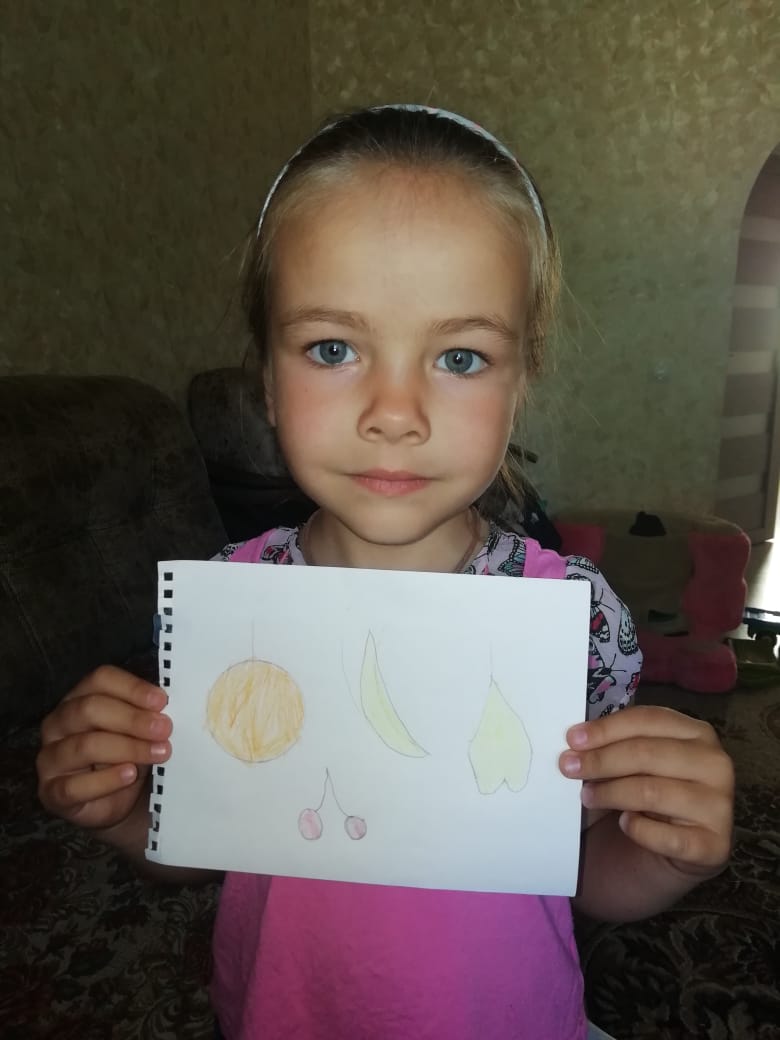 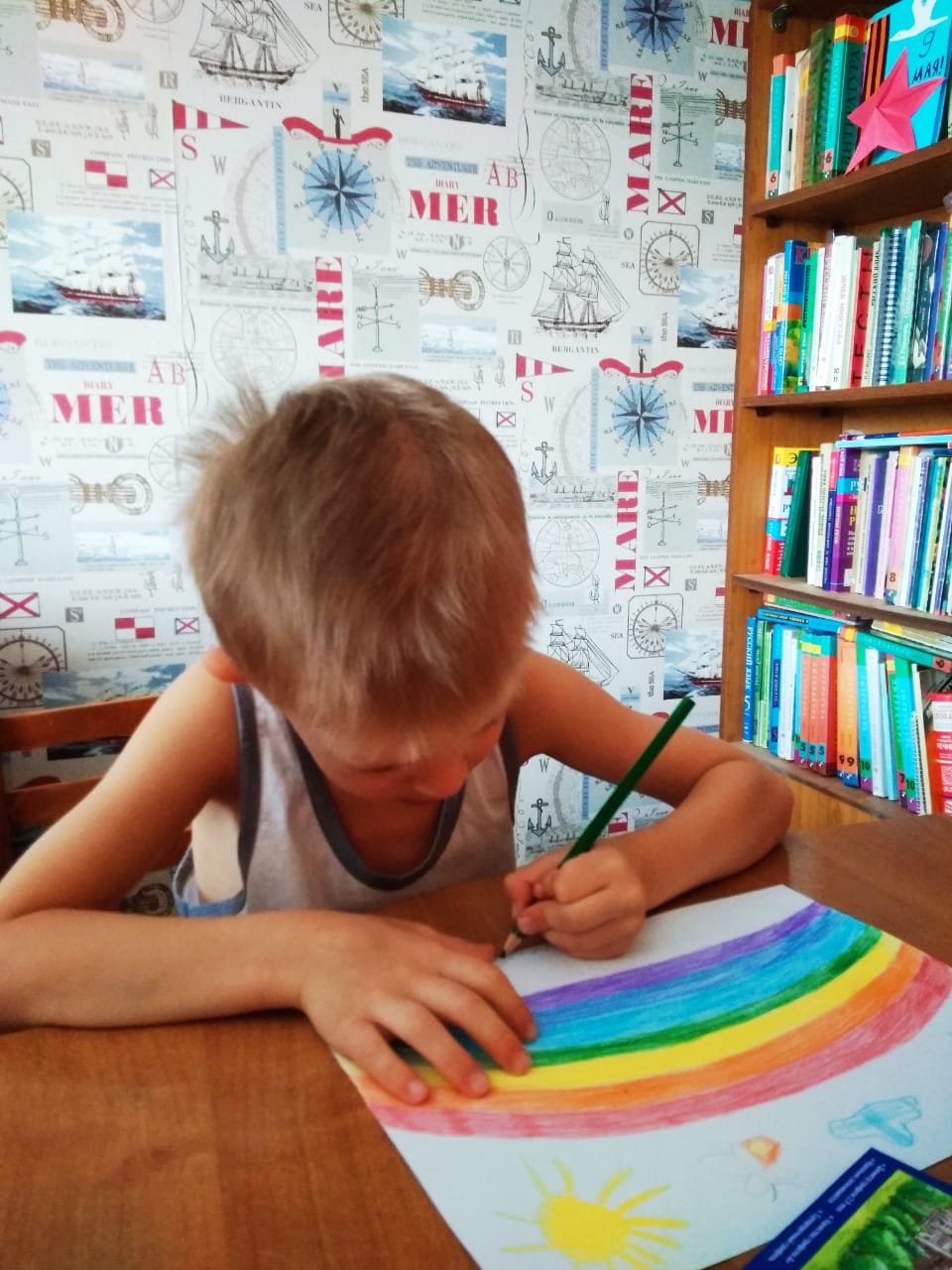 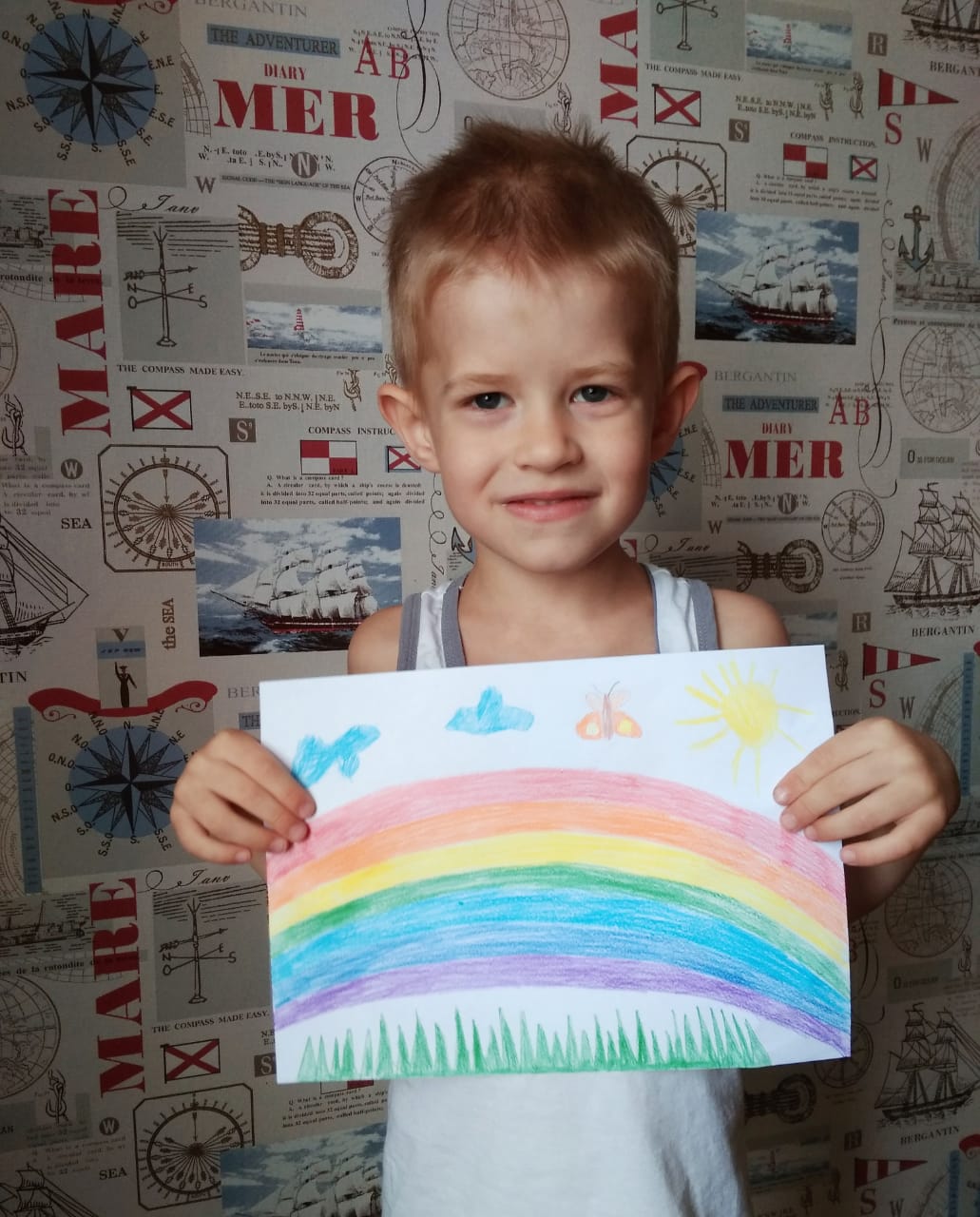 Дима и Софья сфотографировали любимое растение в своём саду.
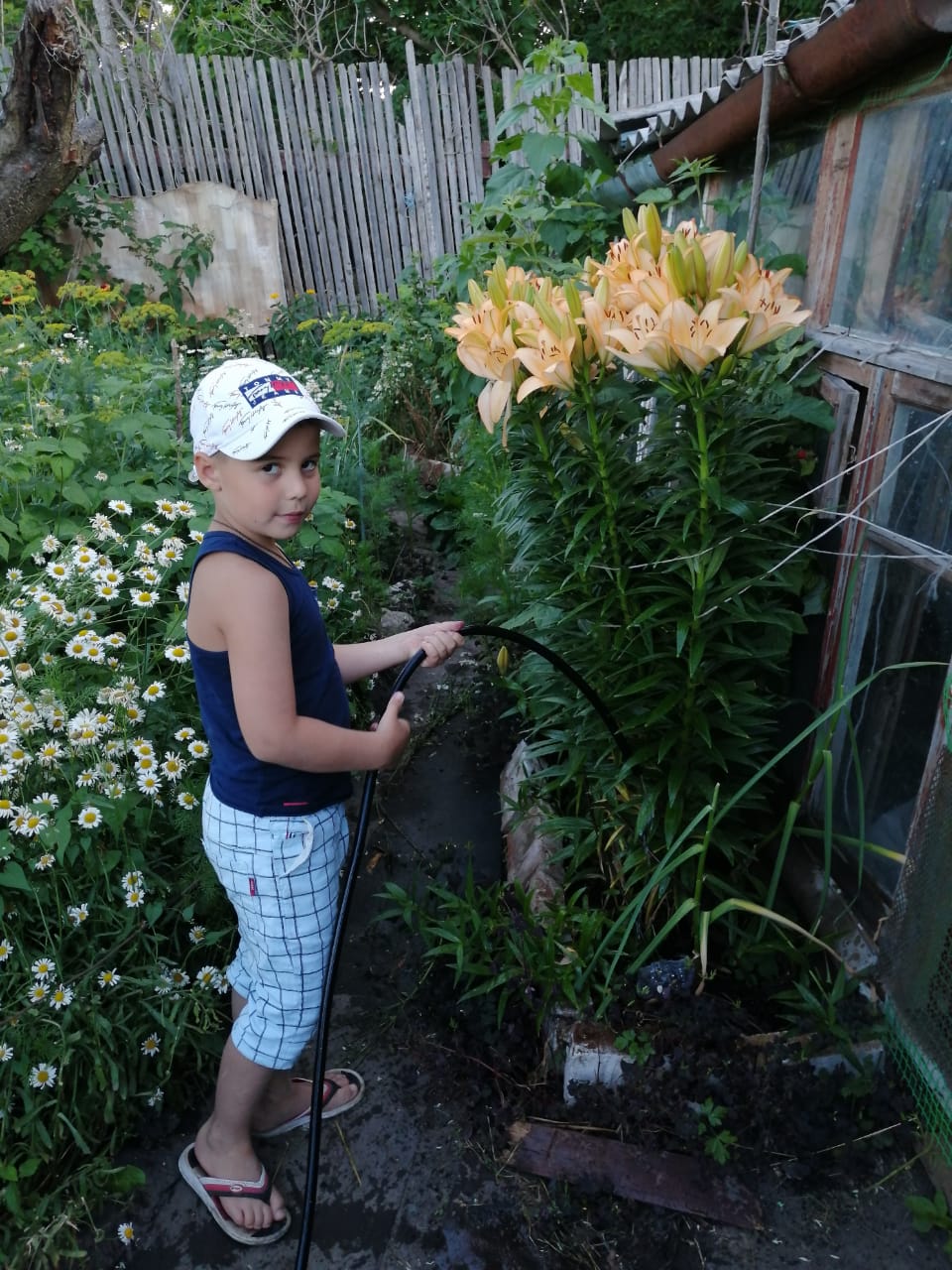 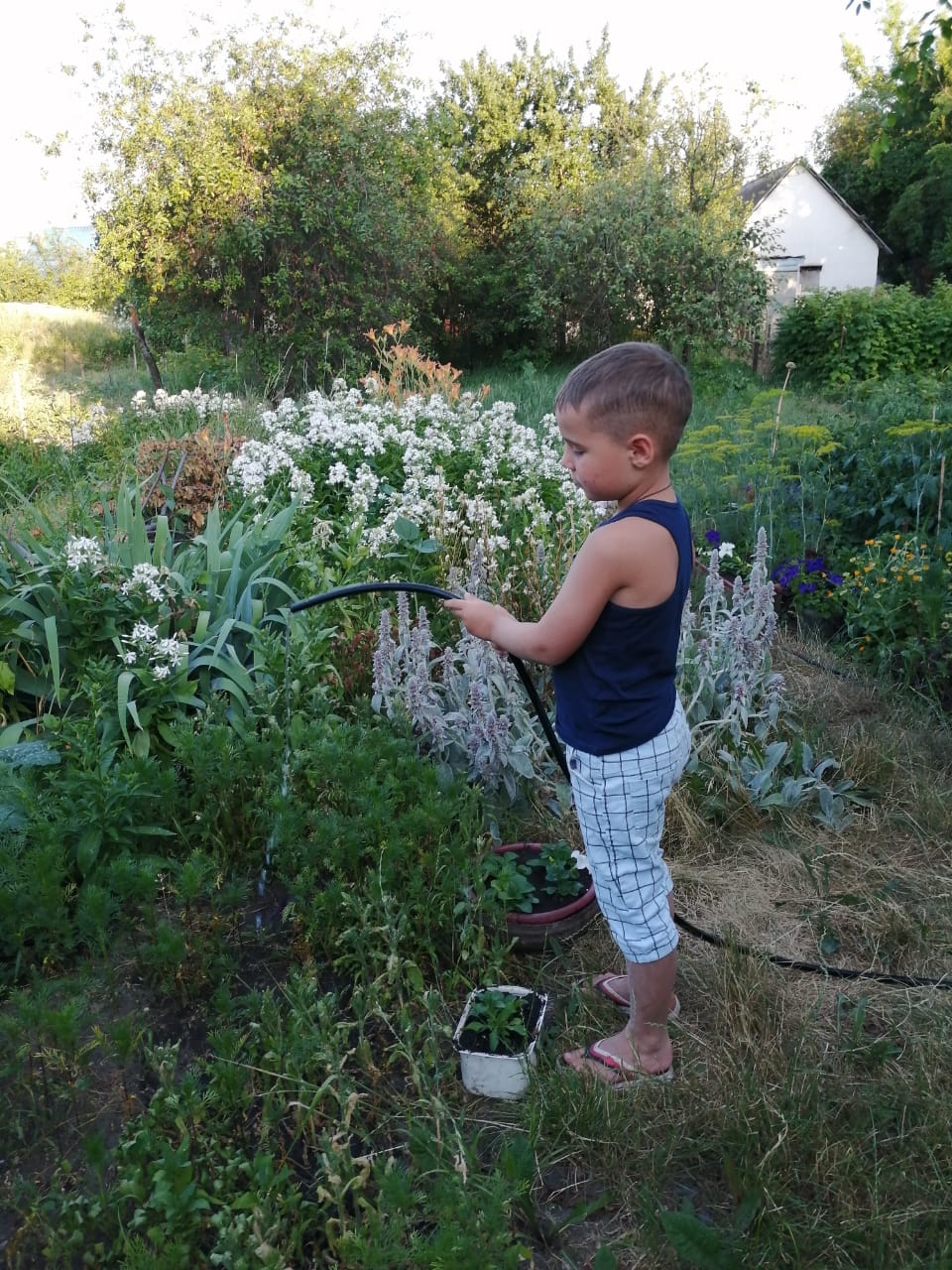 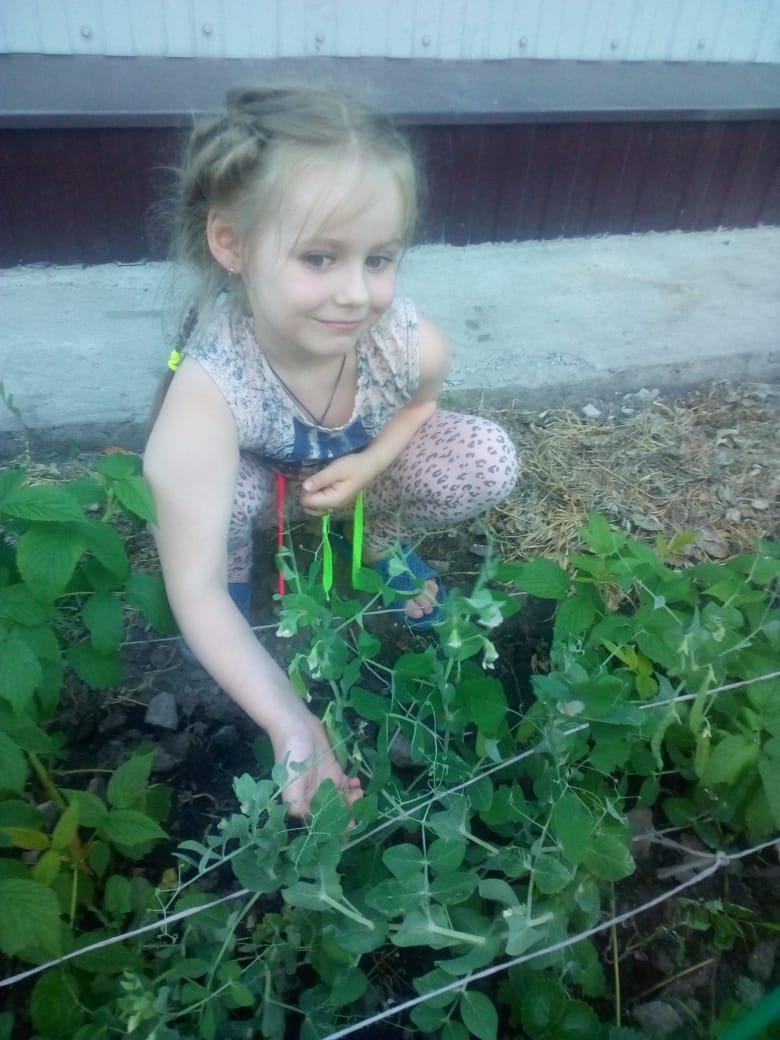 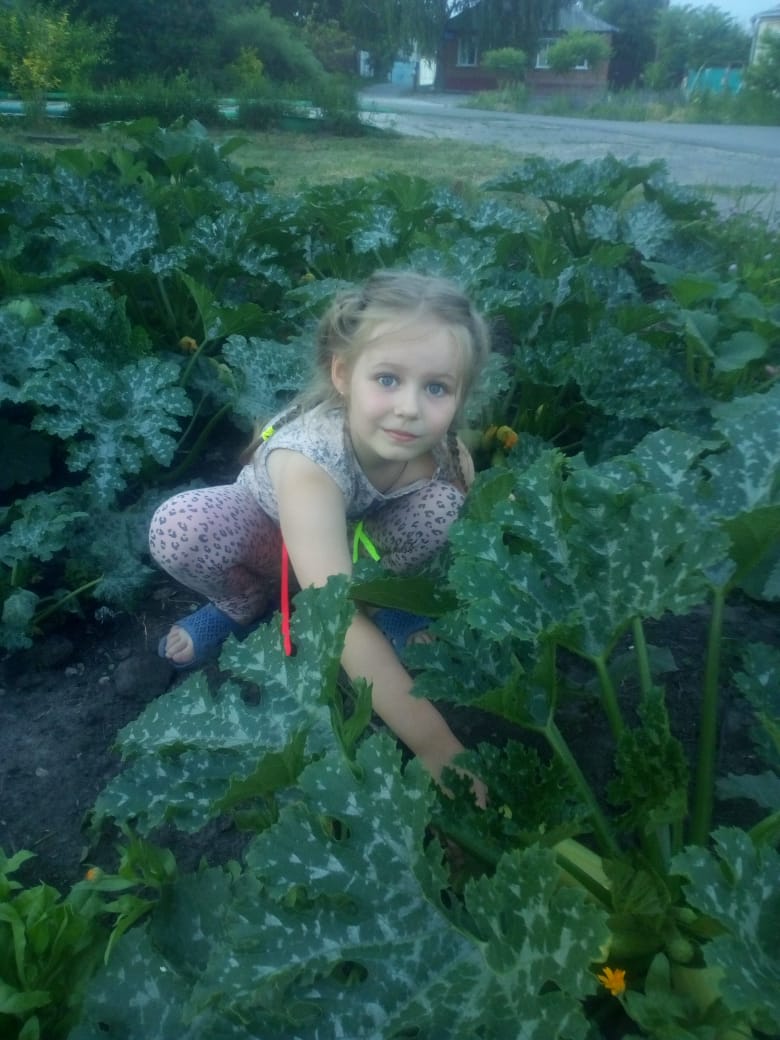 Черницова Лиза нарисовала лес а Кирилл Глебов сфотографировал полезные ягоды землянику.
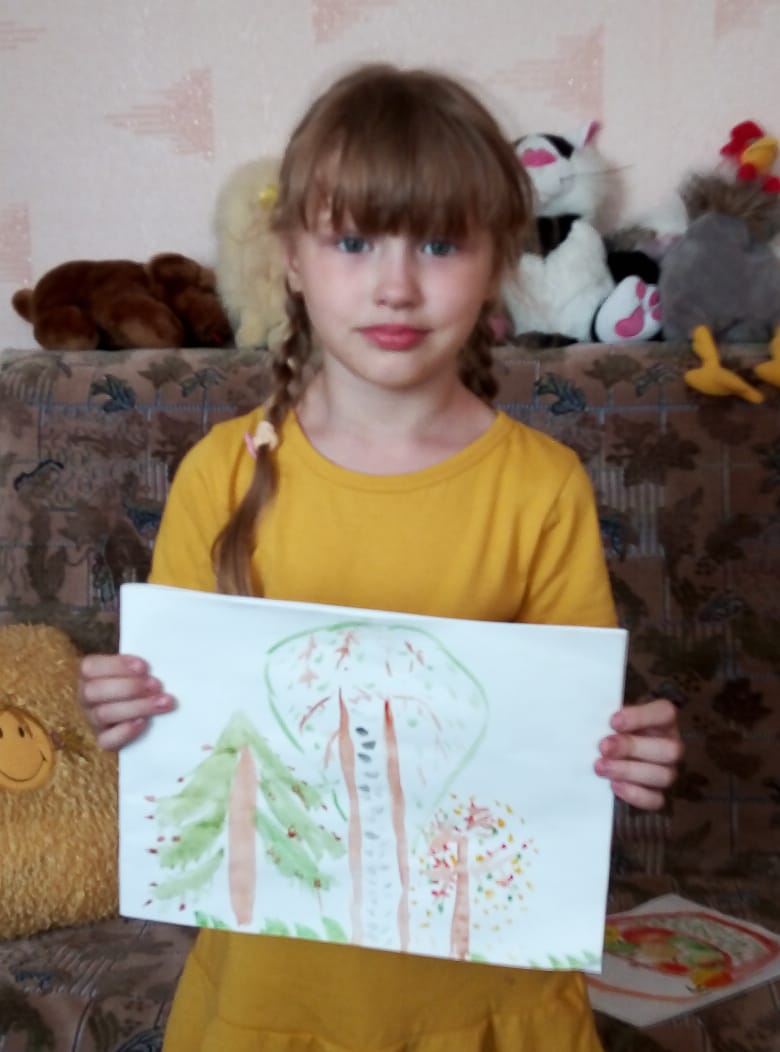 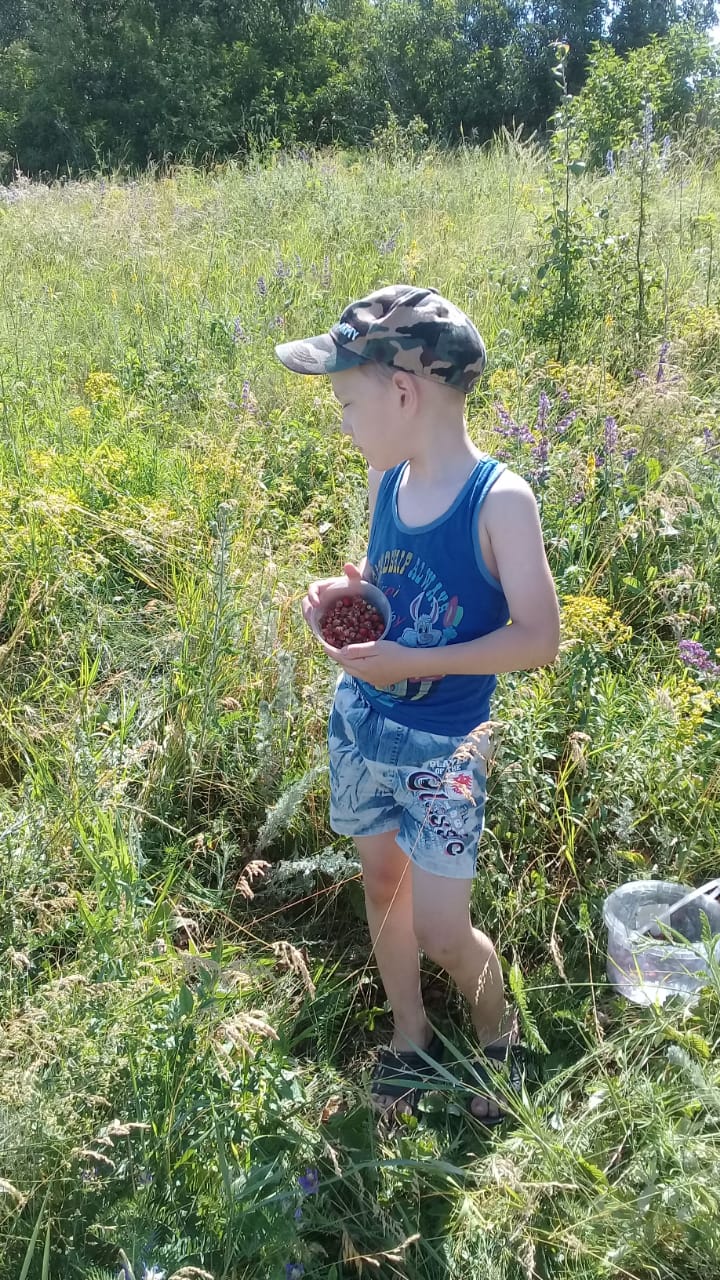